World Climate:Negotiating a Global Climate Agreement using the C-ROADS Climate Policy Simulation
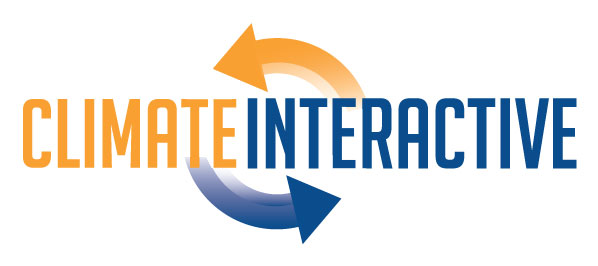 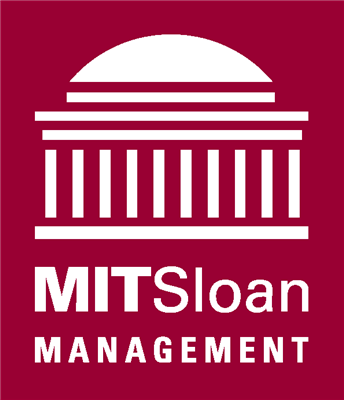 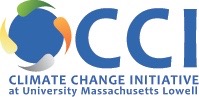 Agenda
Introduction and schedule
Roles
The Negotiation 
Debrief
We Will Test Pledges in C-ROADS, a Scientifically-Reviewed Simulator
External Review found that C-ROADS:
“reproduces the response properties of state-of- the-art three dimensional climate models very well” 
“Given the models capabilities and its close alignment with a range of scenarios published in the Fourth Assessment Report of the IPCC we support its widespread use among a broad range of users and recommend that it be considered as an official United Nations tool.”
Full report: http://climateinteractive.org/simulations/C-ROADS/technical/scientific-review/C-ROADS%20Scientific%20Review%20Summary-1.pdf
3-Region Negotiation Parties
Developed Nations
	Led by US, EU, Japan, but also Russia/FSUs/ Eastern Europe, South Korea, Australia/NZ, Canada
Developing A
	Led by China, India, Brazil, but also South Africa, Mexico, Indonesia, Phillipines, Thailand, Taiwan, Hong Kong, Malaysia, Pakistan, Singapore
Developing B
	Small Island Nations and “LDCs”, representing Other Small Asia, Central/South America, Middle East, Bangladesh
[Speaker Notes: Use this slide for the three party mode (C-LEARN)]
6-Region Negotiating Parties
United States
European Union
Other Developed Nations
	Australia/NZ, Canada, Other Europe, Japan, Russia & Former Soviet Republics, South Korea, United Kingdom 
China
India
Other Developing Nations
	Led by Brazil, Mexico, South Africa, Indonesia, and Pakistan, with other nations of Africa, Central and South America, southeast Asia, the Middle East, island states of the Pacific, Indian Ocean, and Caribbean
[Speaker Notes: Use this slide for the 6 party mode (C-ROADS)]
Process
Introduce yourselves to members of your delegation
Read Briefing Memo for your nation or bloc
Begin to formulate your negotiating strategy
What are your vital interests?  What is politically feasible in your nation/bloc?
What do you need from the other nations/blocs?  What can you offer them?
Welcome DelegatesUN Climate Summit
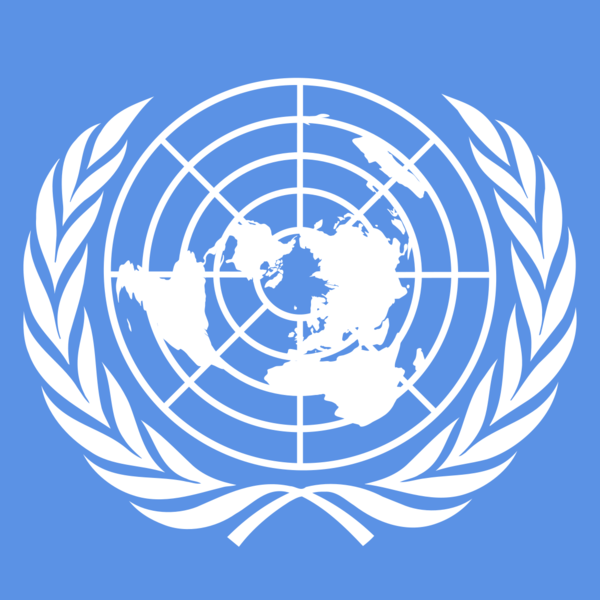 Your Goals
Achieve emissions reduction commitments to stabilize GHG levels by 2100 at a level that limits global warming to no more than 2°C above preindustrial levels.
Agree on a deal to share costs of mitigation and adaptation fund to aid less developed nations.
Task 1: Emissions
Each delegation will set its own fossil fuel emissions targets. You will set:
In what year will GHG emissions in your bloc stop growing (if any)?
In what year (if desired), will your GHG emissions begin to fall?
If emissions will fall, at what rate (% per year)?
REDD policies:
Deforestation:  0 – 1 scale.  1 continues BAU deforestation path, 0 gradually eliminates deforestation over coming decades.
Afforestation: 0 – 1 scale.  0 = no new area set aside for afforestation; 1 = maximum feasible afforestation area.
Examples of Possible Pledges
Developed Countries Fossil Fuel Annual Emissions
20 B
Business as Usual (BAU)
Stop growth in 2070
15 B
Stop growth in 2040 and
Start reduction in 2050
tonsC/year
10 B
Annual 
reduction 
1%
5 B
3%
5%
0
2000
2020
2040
2060
2080
2100
Time (year)
Examples of Possible Pledges
Global Land Use Annual emissions
2 B
Business as Usual (1.0)
1.5 B
1 B
Global land use change = 0.5
TonC/year
500 M
Global land use change = 0
-100
2000
2020
2040
2060
2080
2100
Time (year)
Task 2: Burden Sharing
We are creating the “UN Global Fund for Mitigation and Adaptation” for
Disaster relief
Food and water
Immigration and refugees
Mitigation — Investing in any necessary non-cost-saving mitigation to achieve Task 1 goals
Total cost is $100 Billion per year (ramping up to that level by 2020)
How much will you contribute?
How much should others contribute?
Terms?
World Climate:  INDC (Intended Nationally-Determined Commitment)
Region:  ____________
CO2 Emissions growth stop year: 	    _______
CO2 Emissions decline start year: 	    _______
Fractional rate of decline (%/year):     ______
REDD+ (Reduction in Emissions from Deforestation and land Degradation)					         ______ 
India, Other Developed, Other Developing only:(1 = no reduction from BAU; 0 = maximum feasible reduction)	
Afforestation (net new forest area)      _______ 
All nations/regions:  (0 = no new afforestation area; 1 = maximum feasible)	
Your region’s contribution or request of the global fund for mitigation and adaptation ($B/year):    _______	Global target is $100 billion/year by 2020	Developing nations: enter amount you require each year to undertake your INDC
MIT Sloan and Climate Interactive
After you prepare your proposal
2 minute plenary presentation by representative of each delegation describing their emissions proposal, their Fund commitment and why.
Designate a representative to give your Bloc’s speech.
Proposal Summary
Proposal Summary
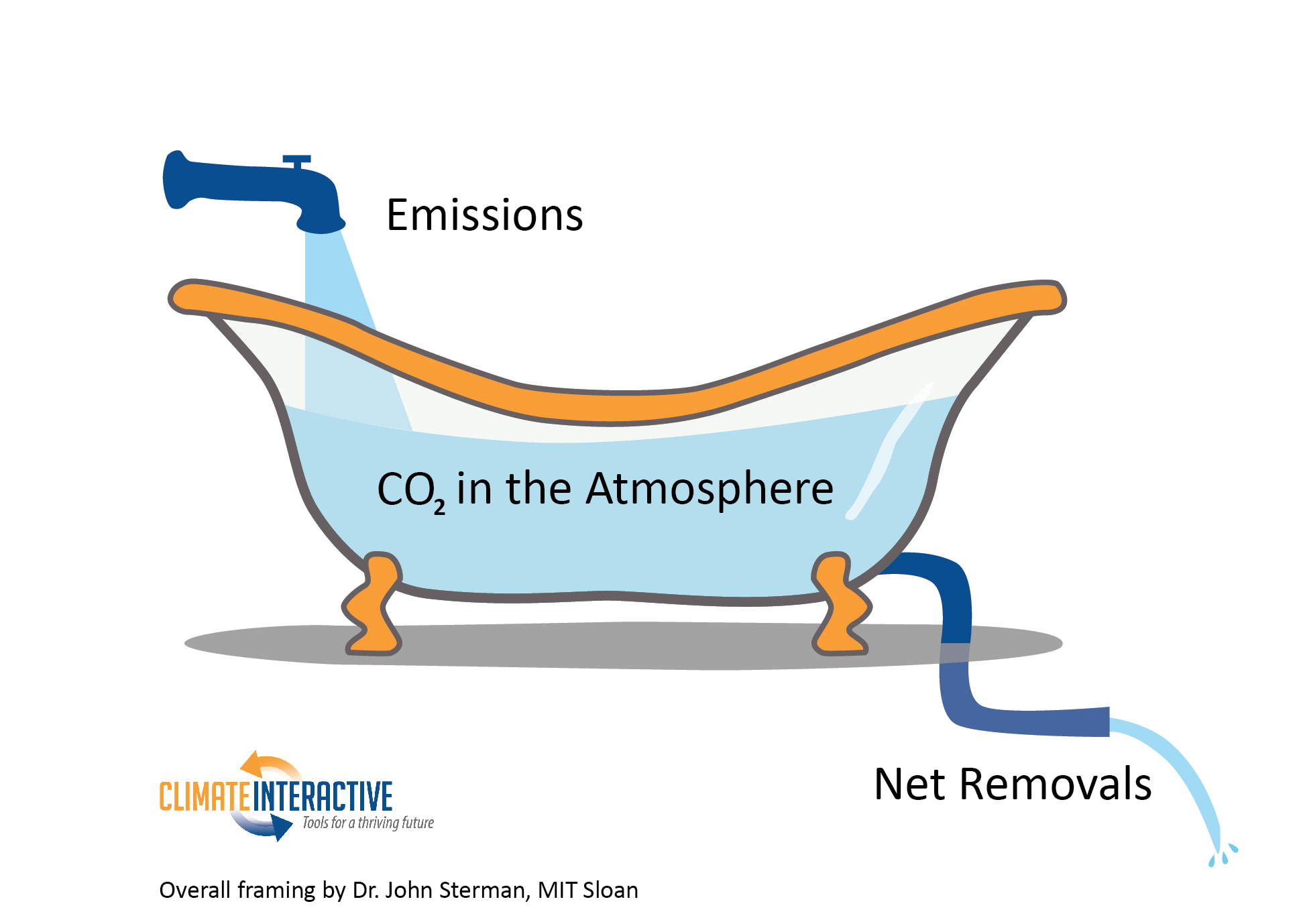 For more information or to lead the exercise yourself, contact:
climateinteractive.org
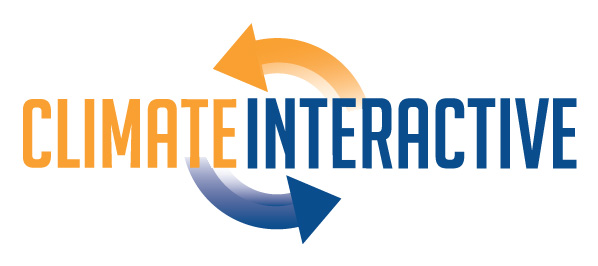